Project Name Key Driver Diagram
Revised:  Date
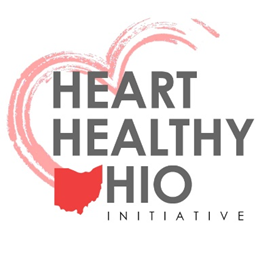 Secondary Driver/Change Ideas
Key Drivers
XXX
XXX
XXX
XXX
SMART Aim:
XXX
XXX
XXX
XXX
XXX
XXX